Renewal of Substance Use Disorder (SUD) Fee for Service (FFS) Contract with
NJ Department of Human Services 
Division of Mental Health & Addiction Services (DMHAS)

April 27, 2021
SUD FFS Remote Contract Renewal
2
Executive Directors were e-mailed a detailed letter regarding the SUD FFS SFY 2022-2023 contract renewal  remote process
Contract documents must be uploaded to a secure FTP site no later than COB on Tuesday, May 25, 2021
The following presentation should assist staff in completing and submitting the required documents
Any questions can be directed to Catherine Spencer, SUD FFS Contract Liaison via e-mail
Catherine.Spencer@dhs.nj.gov
Table of Contents SUD FFS Contract Renewal
3
Document Name				                  	    Slide #
Where to find the documents on NJSAMS				         5
SUD FFS Network Provider Checklist 				     6-7
Agency Administrative Information and Signature Page SUD FFS SFY 2022-2023         8
Annex A – Contract Boilerplate					         9
Annex A1 – Level of Care specific					        10
Annex A2 – Initiative specific					        11
Annex A3 – Enhancement specific  				        12
DHS Standard Language Document				        13
DHS Business Associate Agreement 				        14
Board Resolution Form w/Authorized Signatures 		                       15-16
Public Law 2005, Chapter 51* (Formerly Executive Order 117)	                       17-18
Public Law 2005, Chapter 271* 					      19
Table of Contents SUD FFS Contract Renewal
4
Document Name						          Slide #
N.J.S.A. 52:34-13.2 Source Disclosure Certification (formerly EO 129)		20
Certification Regarding Disbarment & Suspension- Schedule G			21
Certification Sheet for Application for Contract Funds-Schedule I 			22
AGENCY SPECIFIC DOCUMENTS list 					23
AA 302 Certification of Employee Info Report (Affirmative Action Profile)                      24, 25, 26
Insurance Declaration Page-Certificate of Liability Insurance		                     27
Business Registration Certificate from NJ Treasury				28
Also include documents listed on checklist specific to your agency, including your 
Signed Site Summary – no slides are included
Upload Instructions							29
Access NJSAMS documentshttps://njsams.rutgers.edu/njsams/Documents.aspx
5
Contract documents can be accessed from NJSAM home page; no need to log in
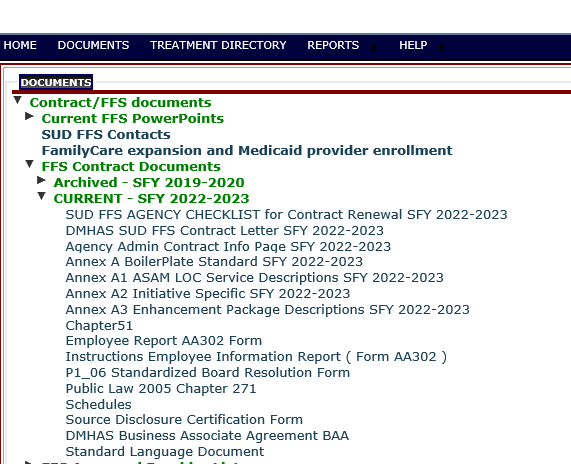 SUD FFS Network Provider Checklist
Most forms can be found on NJSAMS
      https://njsams.rutgers.edu/njsams/Documents.aspx
6
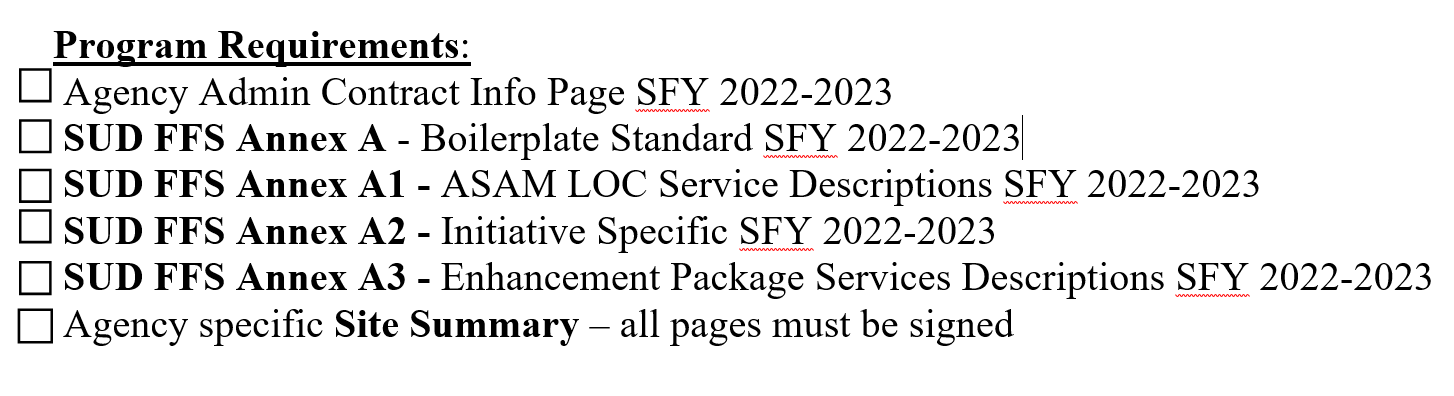 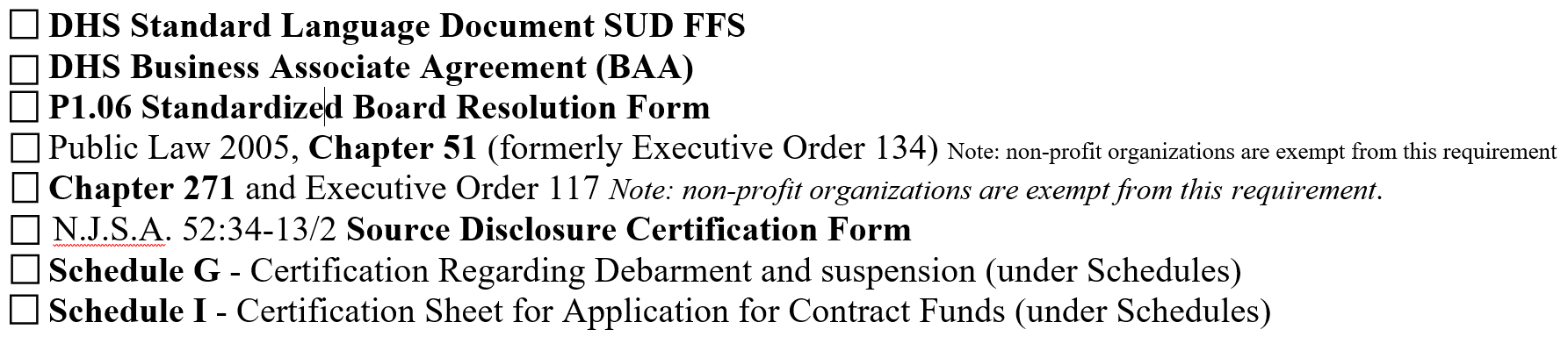 SUD FFS Network Provider Checklist –Agency Specific Documents
7
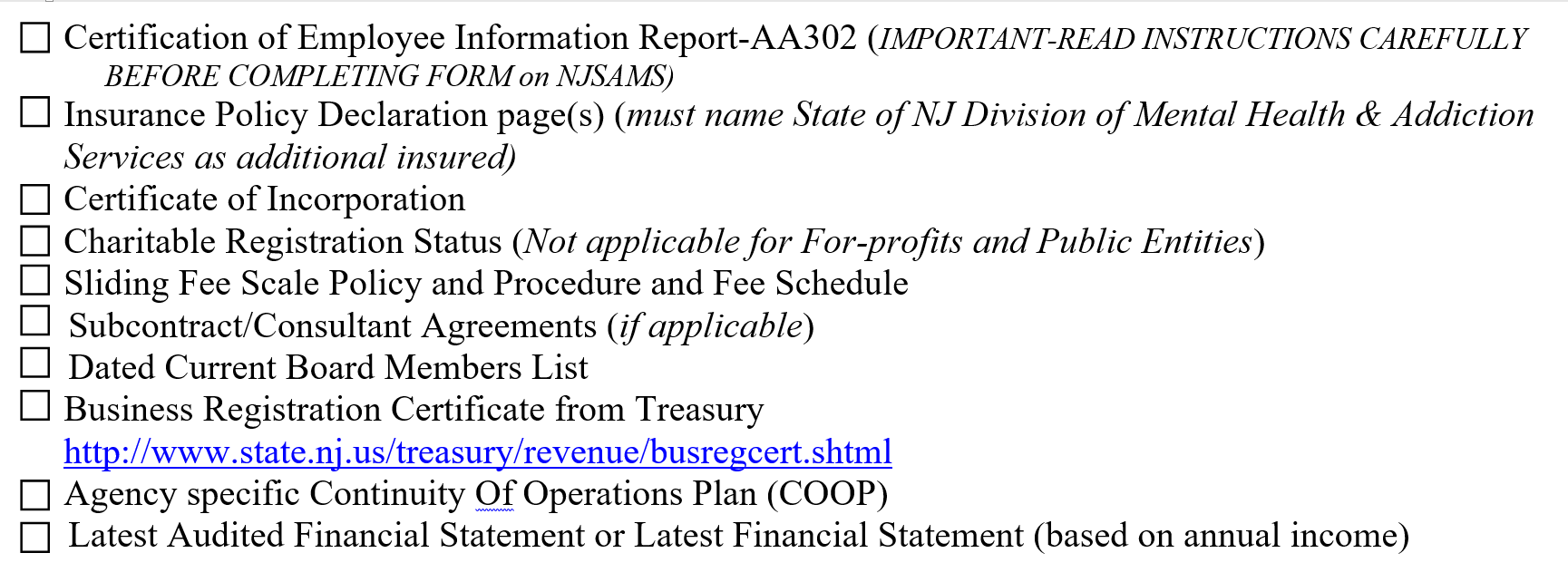 SUD FFS Contract Documents
8
Agency Administrative Contact Information Page SUD FFS SFY 2022-2023
Be sure this form is filled out completely and signed on page 2.   
Identify three contacts with e-mails for correspondence regarding SUD FFS contracts, reminders for revised claim cutoff due to State holidays, etc.   
Administrative contact, SUD FFS Administrative contact and Billing contact.
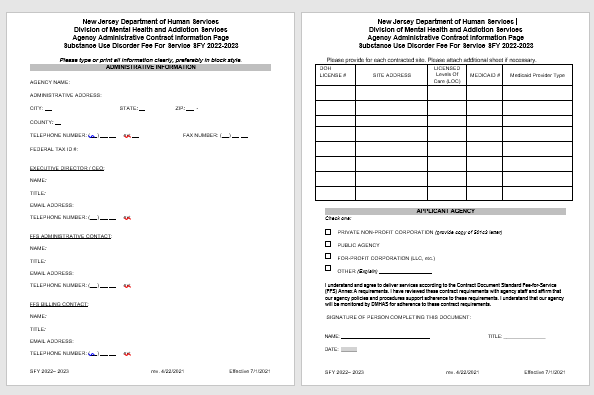 Providers are responsible for advising SUD FFS staff of revisions to contact staff and/or e-mails to ensure communication remains open during the contract period.
FFS Contract Requirements – Annex Documents
9
Standard Fee for Service Annex A (Standard Boilerplate)
Complete, Sign, date and convert to a PDF
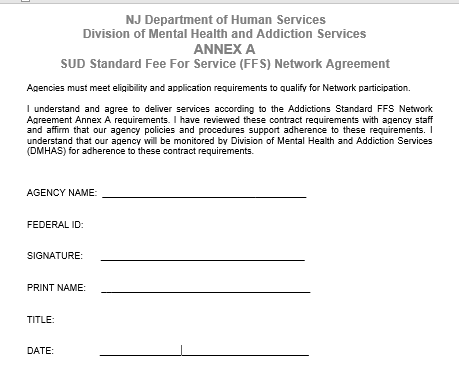 FFS Contract Requirements – Annex DocumentsMust be Submitted to DMHAS
10
Initial AND  signature required  

ASAM Service Descriptions [Annex A1] 
Initial each block representing contracted licensed levels of care 
Complete the bottom of first page, sign, date, convert to a PDF

This form should represent SUD FFS contracted levels of care based on your SUD FFS Site summaries, representing all contracted sites.  One form per Federal ID /Contract # only.
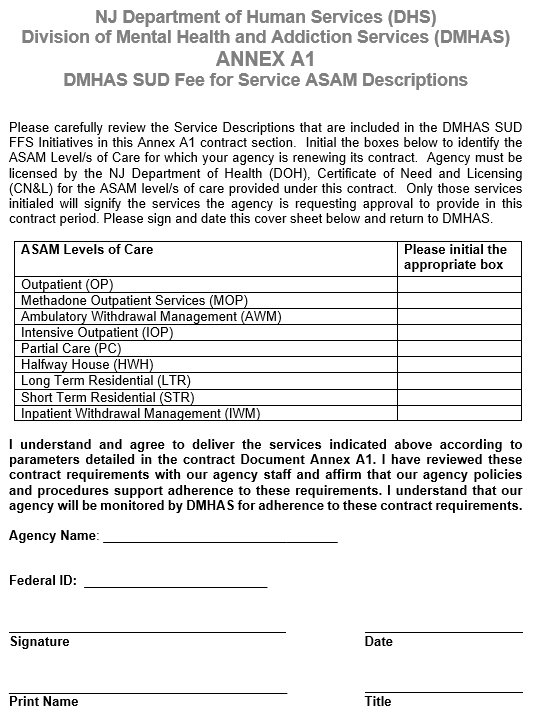 FFS Contract Requirements – Annex Documents
11
Initial AND  signature required  

ASAM Initiative Specific  [Annex A2] 
Initial each block representing contracted funding 
Complete the bottom of first page, sign, date, convert to a PDF
This form should represent SUD FFS contracted Initiatives based on your SUD FFS Site summaries, representing all contracted sites.  One form per Federal ID /Contract # only.  All FFS providers must sign for Interim Services
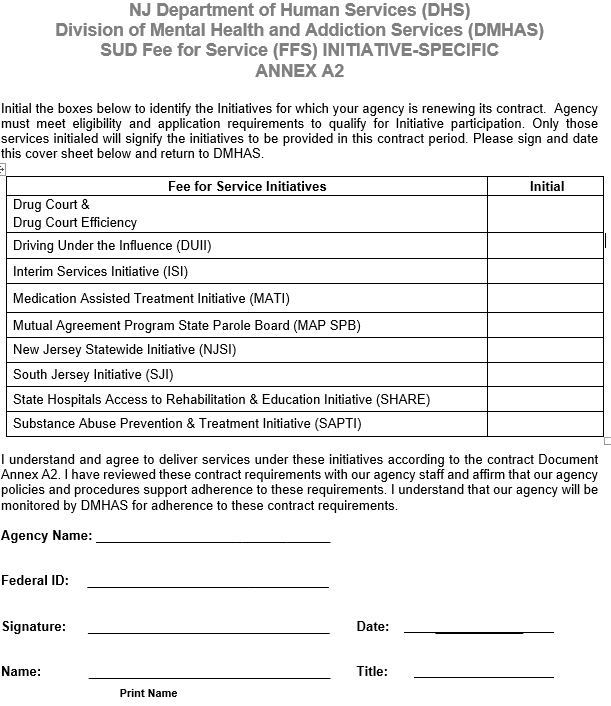 FFS Contract Requirements – Annex Documents
12
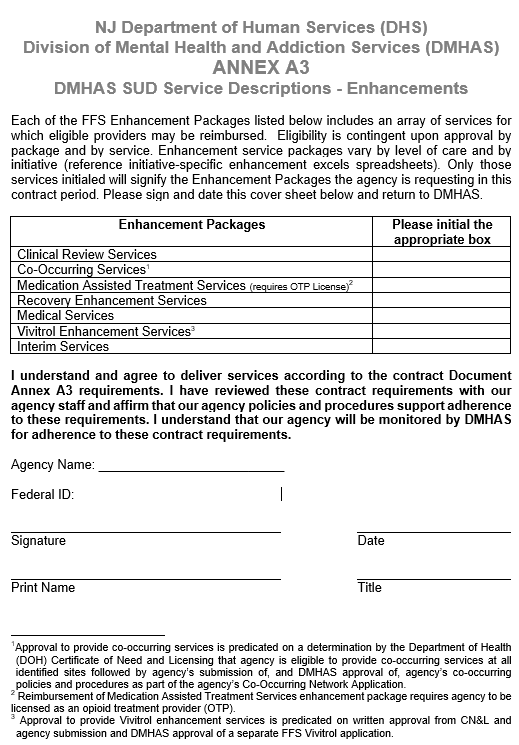 Initials AND  signature required  

ASAM Initiative Specific  [Annex A3] 
Initial each block representing contracted enhancements 
Complete the bottom of first page, sign, date, convert to a PDF
This form should represent SUD FFS contracted enhancements based on your SUD FFS Site summaries, representing all contracted sites.  One form per Federal ID /Contract # only.  All FFS providers must sign for Interim Services enhancement.
Standard Language Document
13
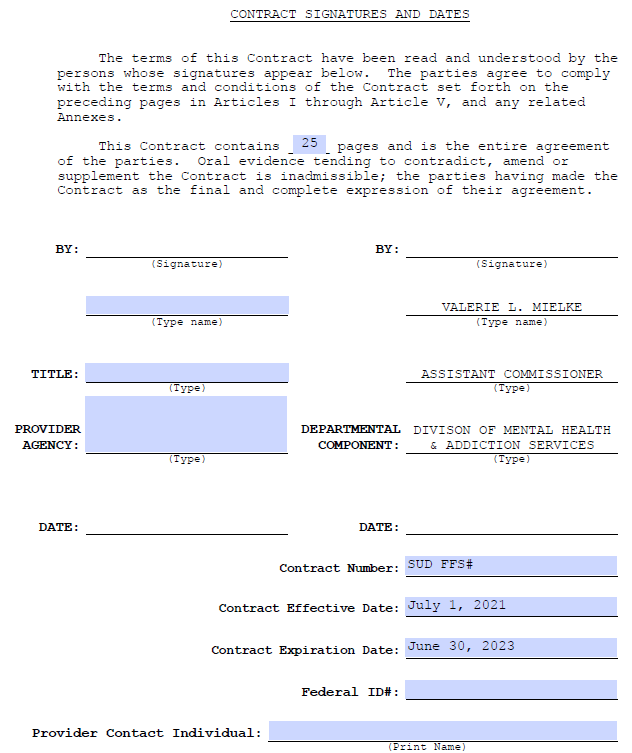 Page 25
Providers must enter their information on the left hand side.
At the bottom, please enter your contract # 22-      (this # begins with 22-, then four digits specific to your agency, followed by –F)  Your contract #can be found your site summary.
Effective Dates have been filled in
Enter Federal ID
Enter Provider Contact
Helpful hints in preparing contract documents Business Associate Agreement common errors
14
Page 1 of 11
Providers neglect to enter their agency name and address, enter agency name again
Please enter your contract #22-      (this # begins with 22-, then four digits specific to your agency, followed by –F)  Your contract #can be found your site summary.
Effective Date July 1, 2021
Page 11 of 11 
Providers to enter their agency name and other information at the top
Fill out the bottom right
once signed by DMHAS, providers will receive your copy with your executed contract
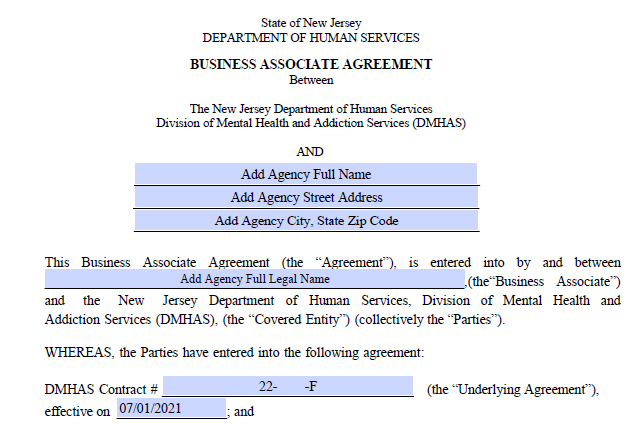 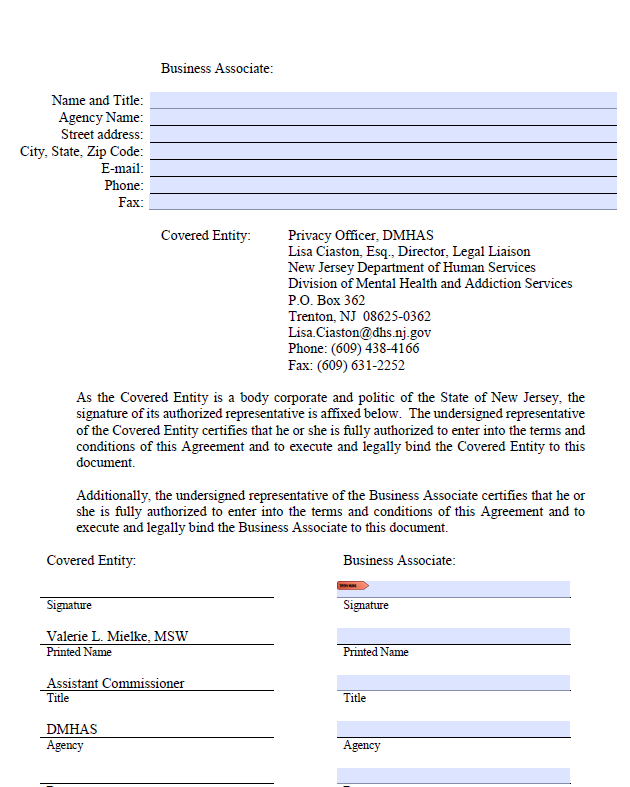 Board Resolution Form w/Authorized Signatures
15
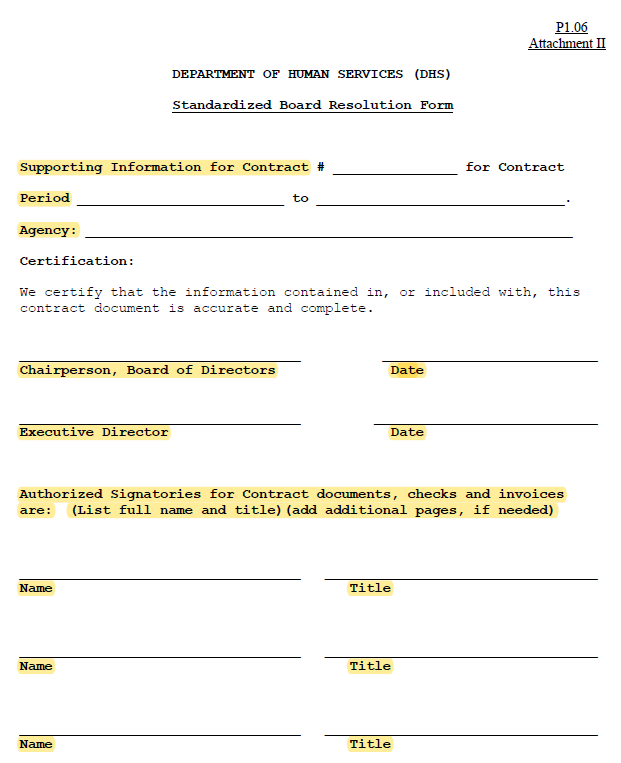 Standard Board Resolution Form 
A completed Standardized Board Resolution Form (signed by
either the President/Chairperson or Secretary for the Board) stating who is authorized to sign the Contract, and also addresses other contract commitments
Standard Board Resolution Form
16
Standard Board Resolution Form, Page 2
Common error – providers neglect to chose from A or B
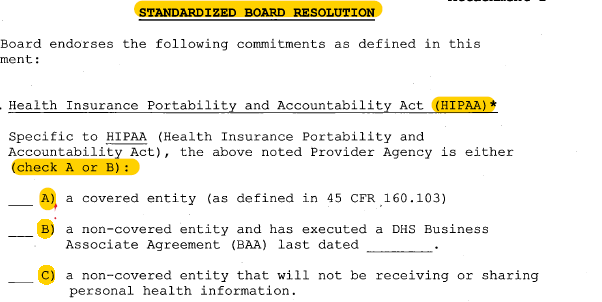 Chapter 51/Executive Order 117 page 1&2-please complete
17
Chapter 51/Executive Order 117 page 3
18
Chapter 271- please completeContract Reference – enter contract #
18
Source Disclosure Certification FormExecutive Order 129 Certification
20
Please complete form, entering your contract number under Solicitation Number
Schedule G
21
Please complete, sign and date the bottom
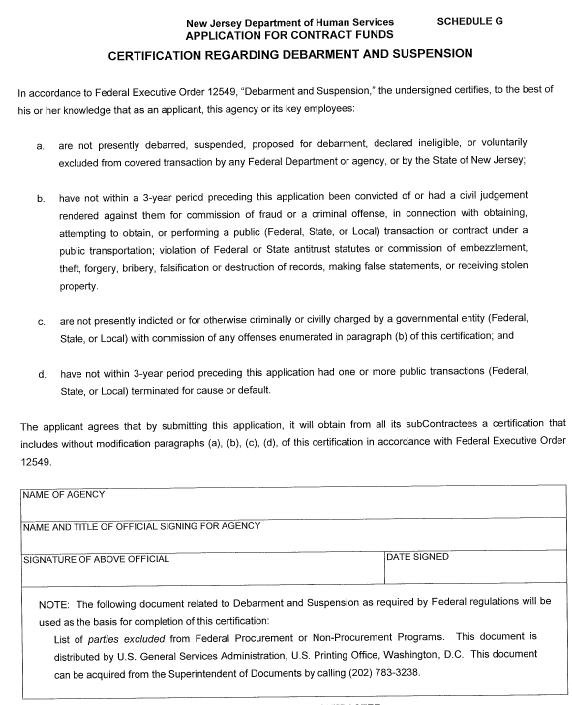 Schedule I
22
Please be sure to initial each line, complete, sign and date the bottom
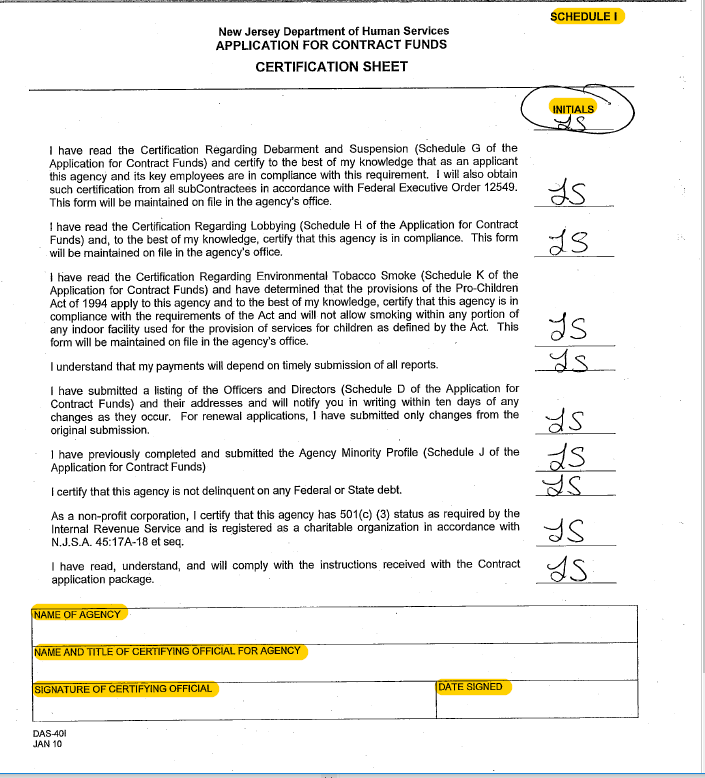 FFS Contract Requirements –Must be Submitted to DMHAS-forms specific to your agency
23
Certificate Employee Information Report /AA302
Insurance Declaration Page (Certificate of Liability Insurance – must name the State of NJ (DMHAS) as additionally insured)
Certificate of Incorporation
Charitable Registration Status (copy of 501c Letter from the IRS or copy of letter from the State Attorney General’s Office) 
Sliding Fee Scale Policy and Procedure and Fee Scale 
Subcontract/Consultant Agreements (if applicable)
Dated Current Board Members List
Business Registration Certificate from Treasury
Continuity of Operations Plan (COOP
Latest Audit Financial Statements or Latest Financial Statements
Certificate of Employee Information Report AA302
24
Provide copy of current Certificate of Employee Information Report
If you do not have one, please access the form on NJSAMS and refer to next 2 slides.
Certificate of Employee Information Report AA302
25
Access the AA302 for from NJSAMS
Also included under Documents, please see detailed instructions
Certificate of Employee Information Report
26
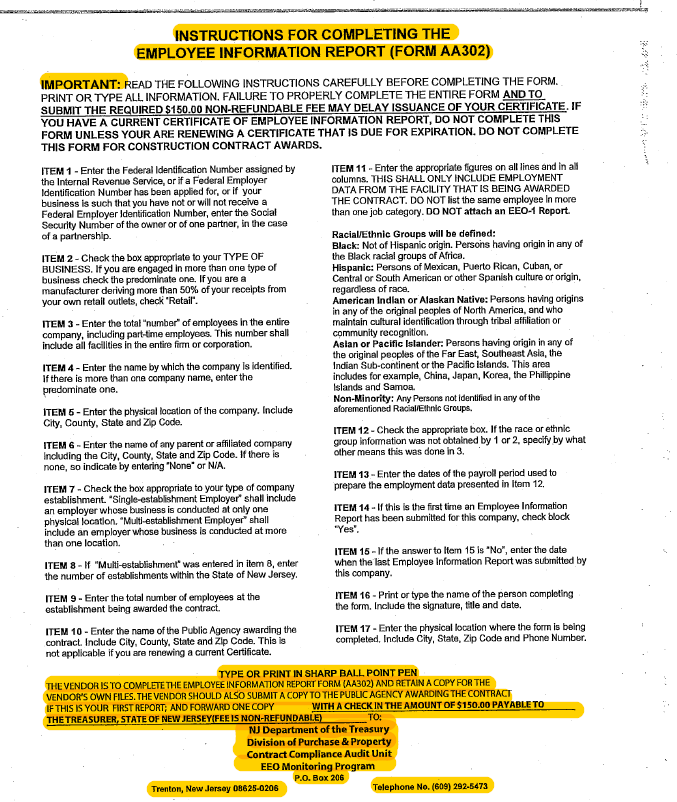 If your organization does not have a current Certificate of Employee Information Report, you must complete the State of NJ Contract Compliance Audit Unit Employee Information Sheet and submit to the NJ Dept. of Treasury with your check for $150 for initial application, or $75 for a replacement

Do NOT send the form and check to DMHAS or with your contract documents

DO upload a copy of the completed form and a copy of your check
Certificate of Liability Insurance Naming NJ DMHAS
27
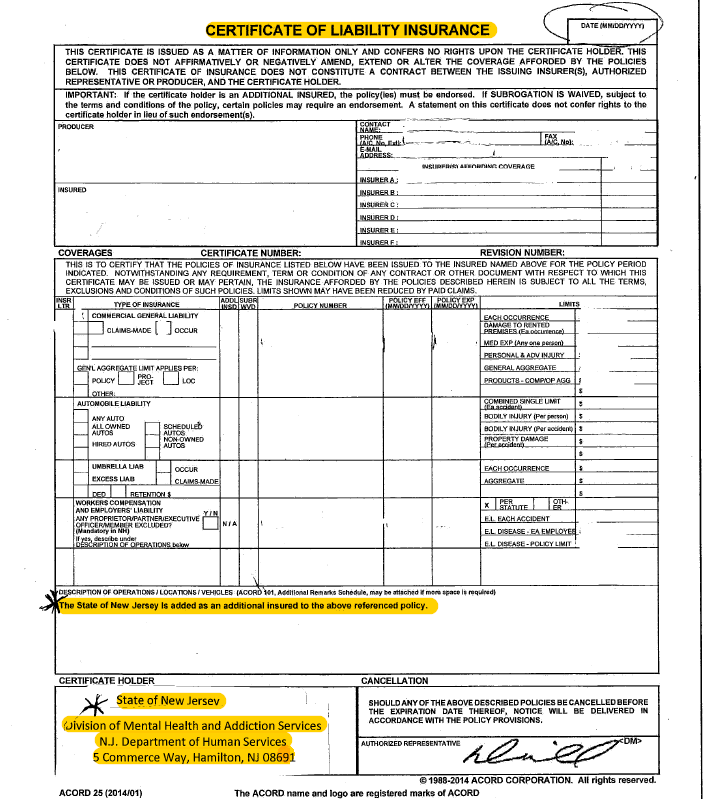 Contact your insurance agent to request a Certificate of Insurance naming NJ DMHAS as additional insured

NJ DMHAS address listed in screenshot bottom left
Business Registration Certificate-Sample
28
Secure FTP site upload instructions
29
Save all documents as a PDF in the following file naming format: 
Agency Name Document
(Agency Name  Agency Admin Contract Info Page SFY 2022-2023.pdf)
 
Login to SFTP site using login credentials via the following link: https://securexfer.dhs.state.nj.us/login
 
Upload documents to the Secure SFTP Site: 
Select the “Add Files” button to select your files you are uploading, then select the “Start Upload” button.
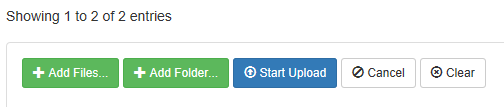 Questions
30
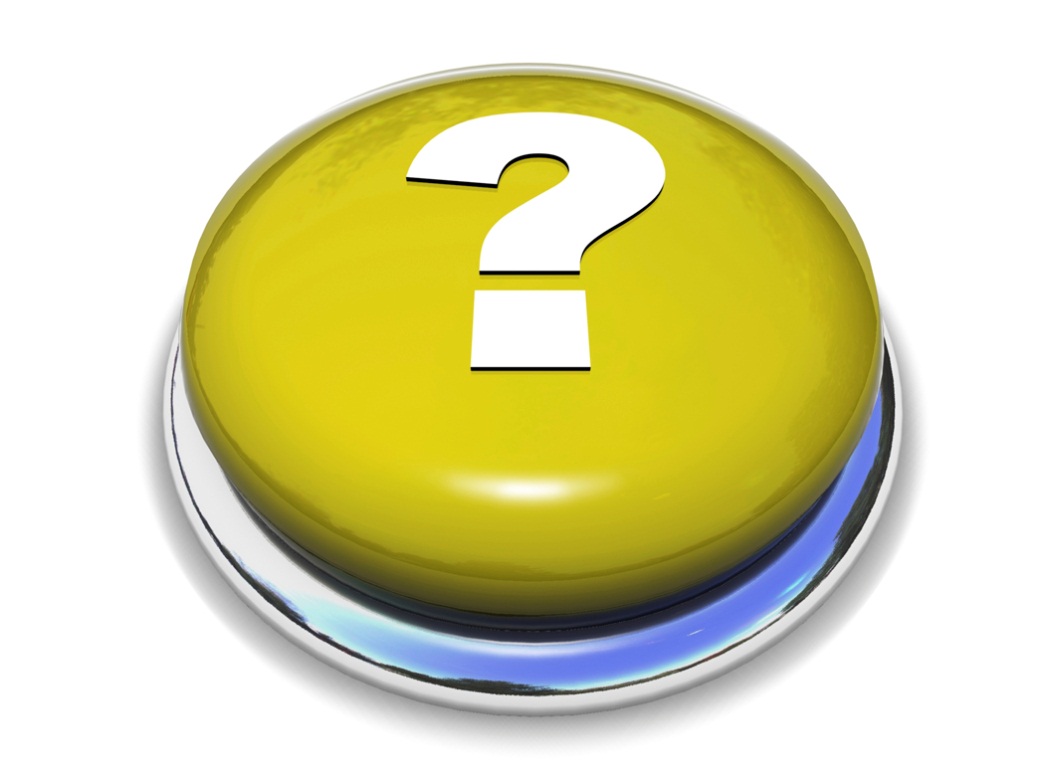